HOW TO CHECK YOUR PROGRESSClick on the Progress button.
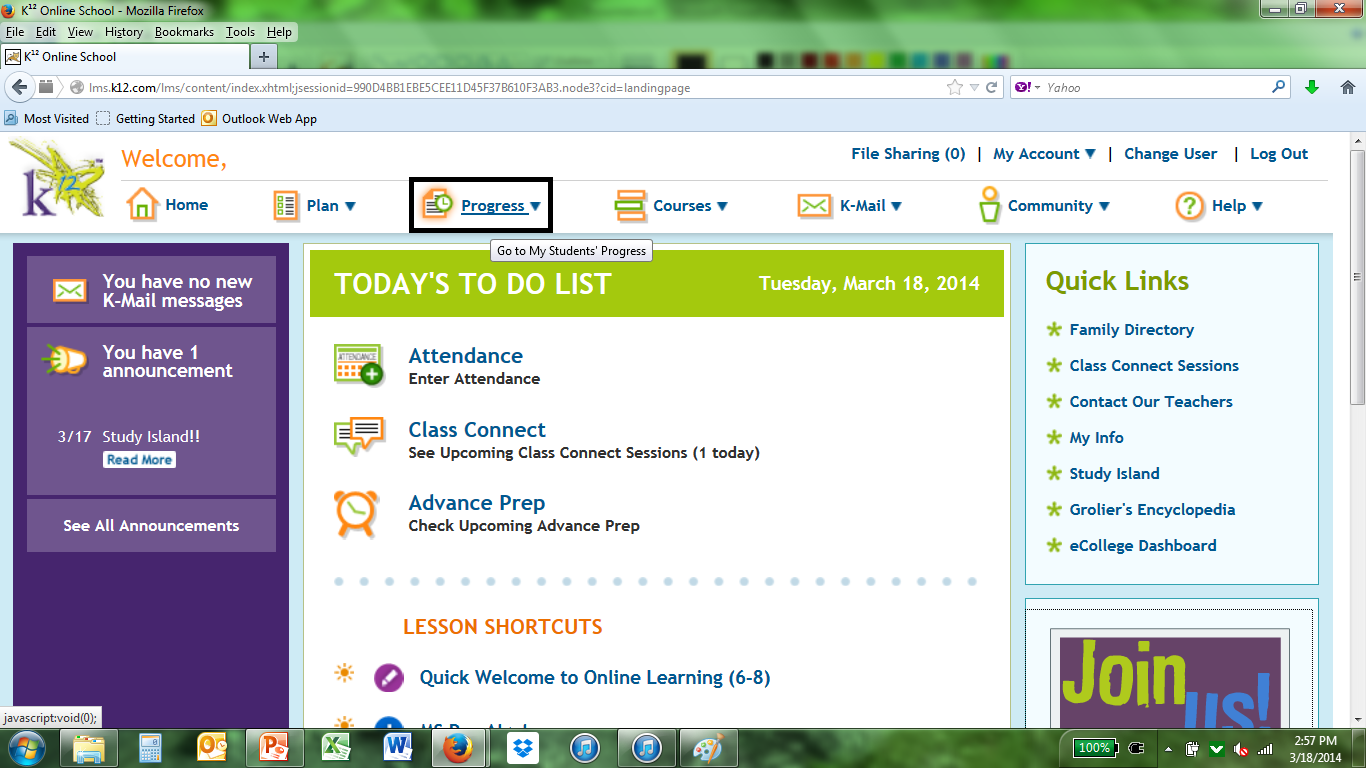 Choose “Progress”
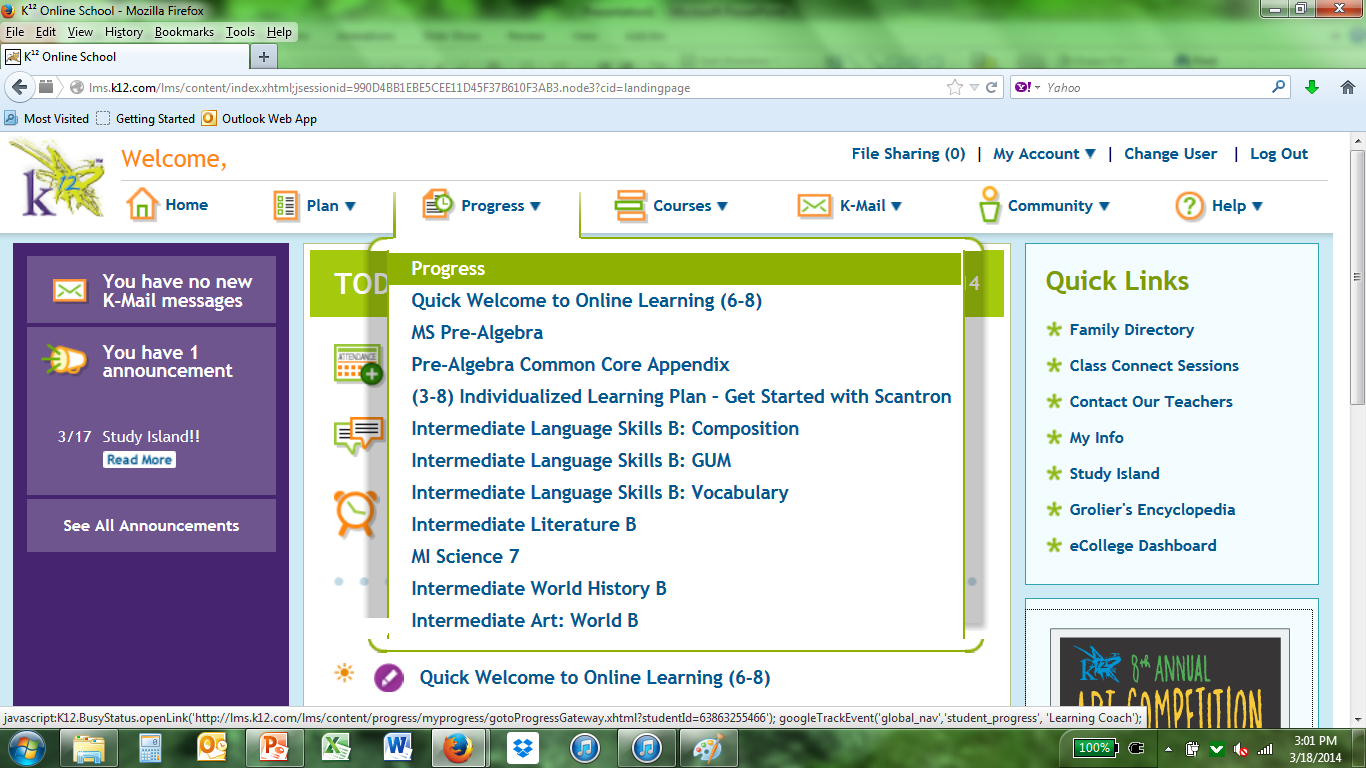 It will show your student’s current progress in percents.
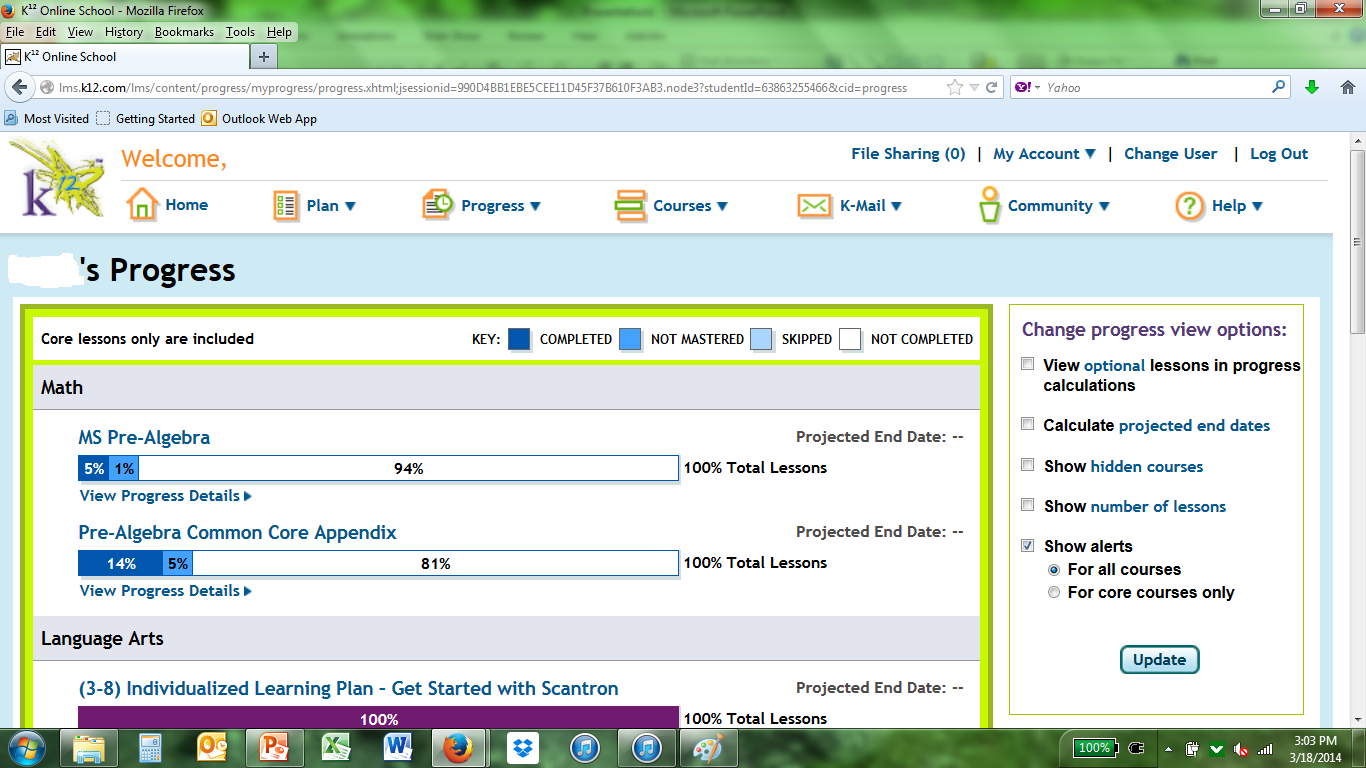 It is better to see this information in “Number of Lessons”Mark the box “Number of Lessons”
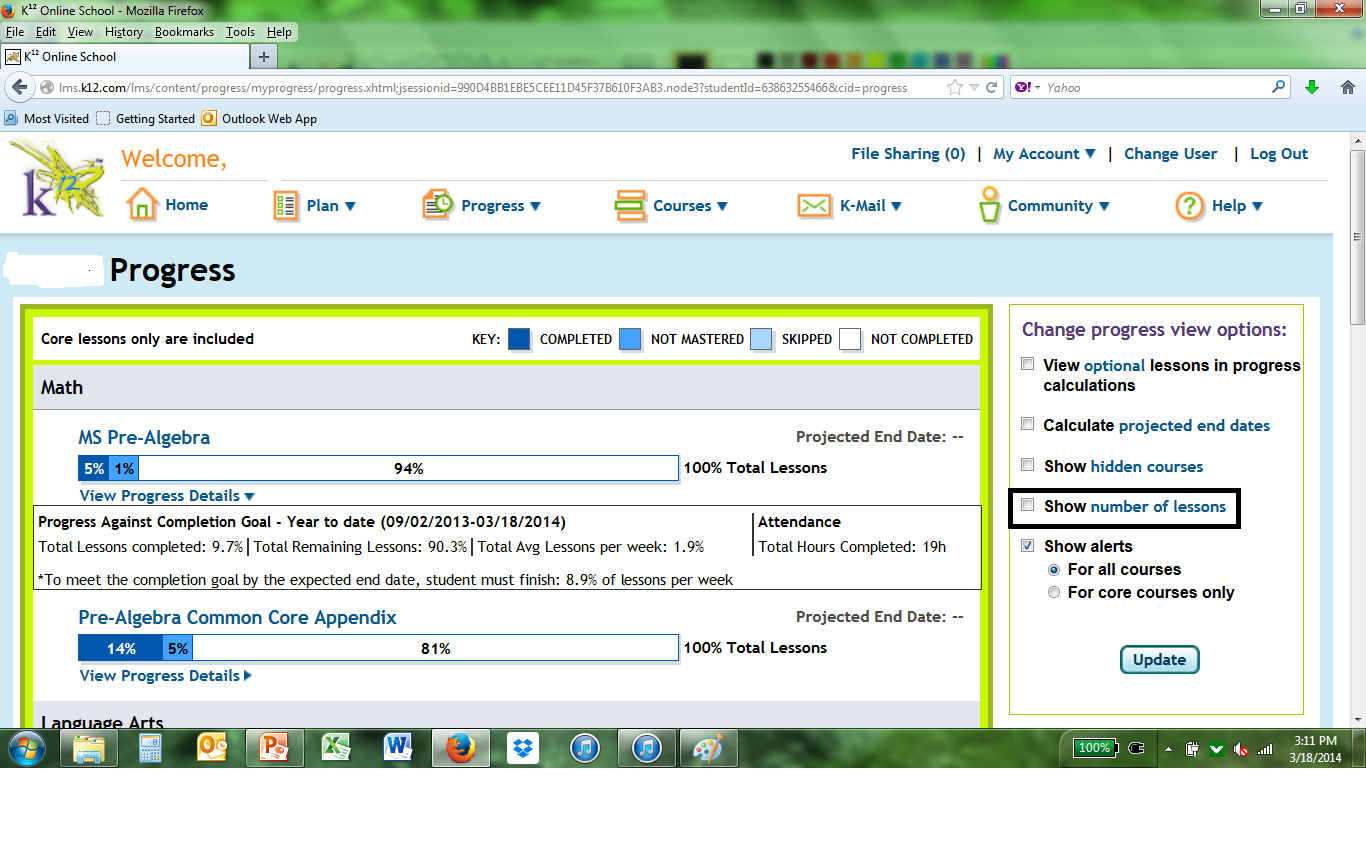 Then click on the “Update” button.
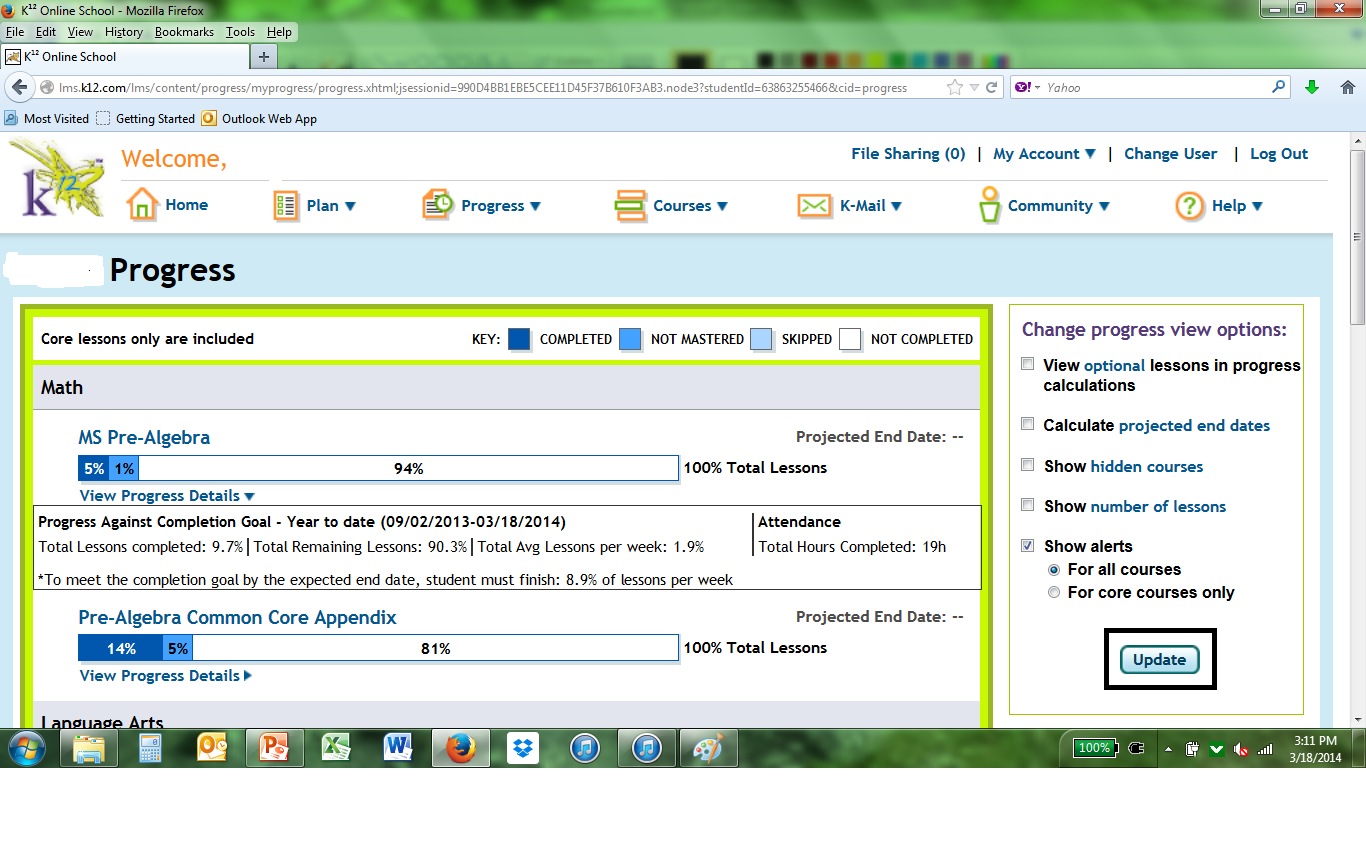 You will now see your student’s progress by lessons.
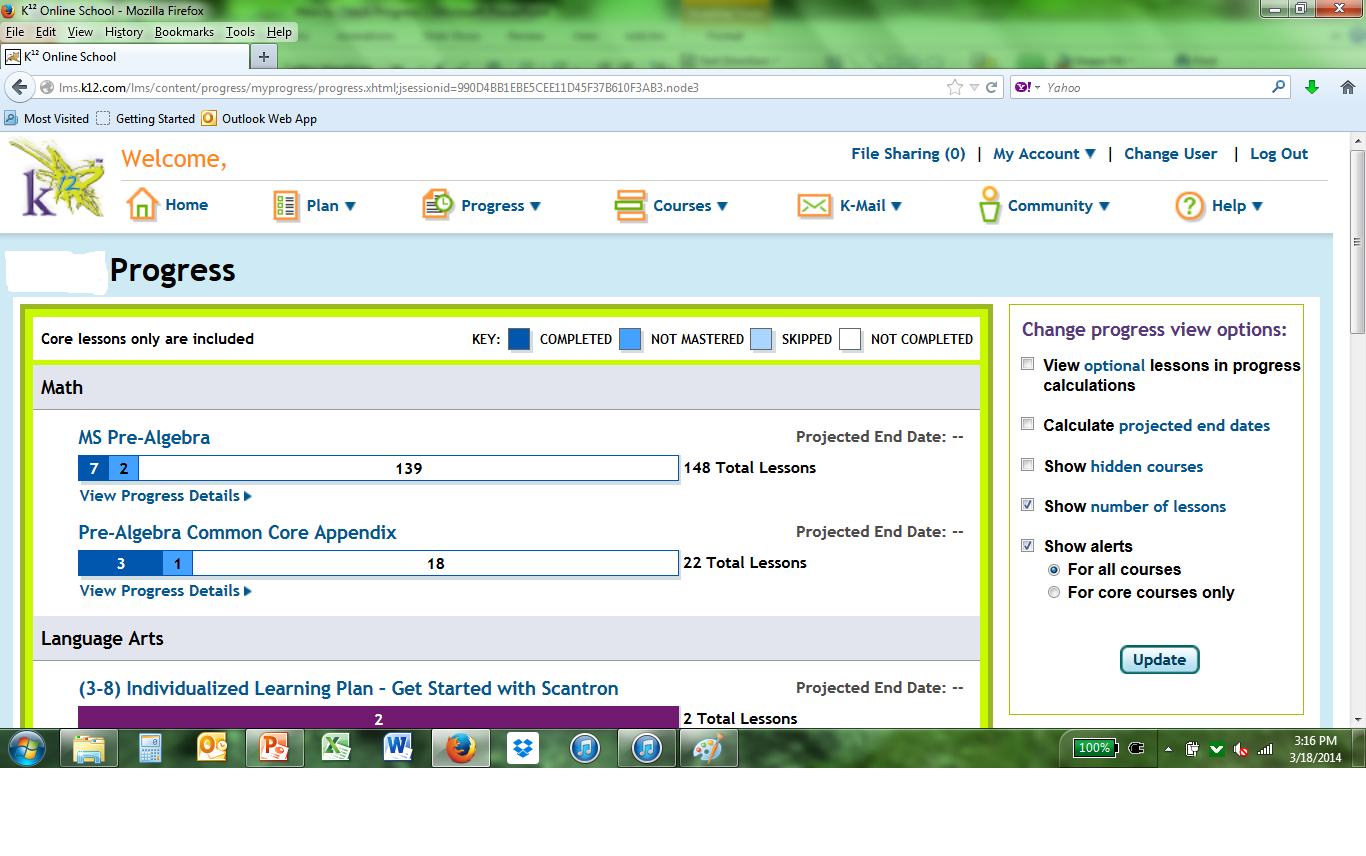 Now click on “View Progress Details”
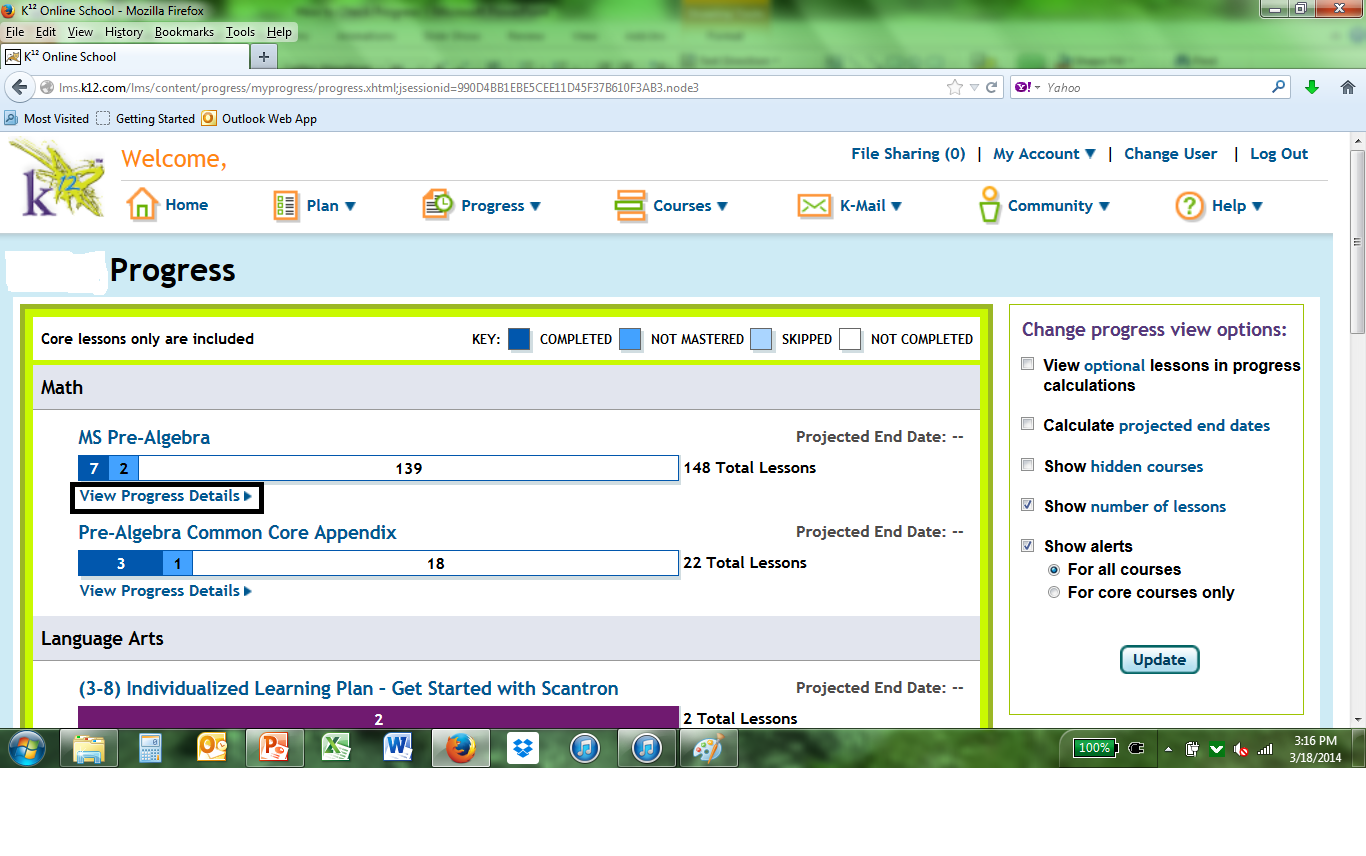 Now it gives you information about lessons.
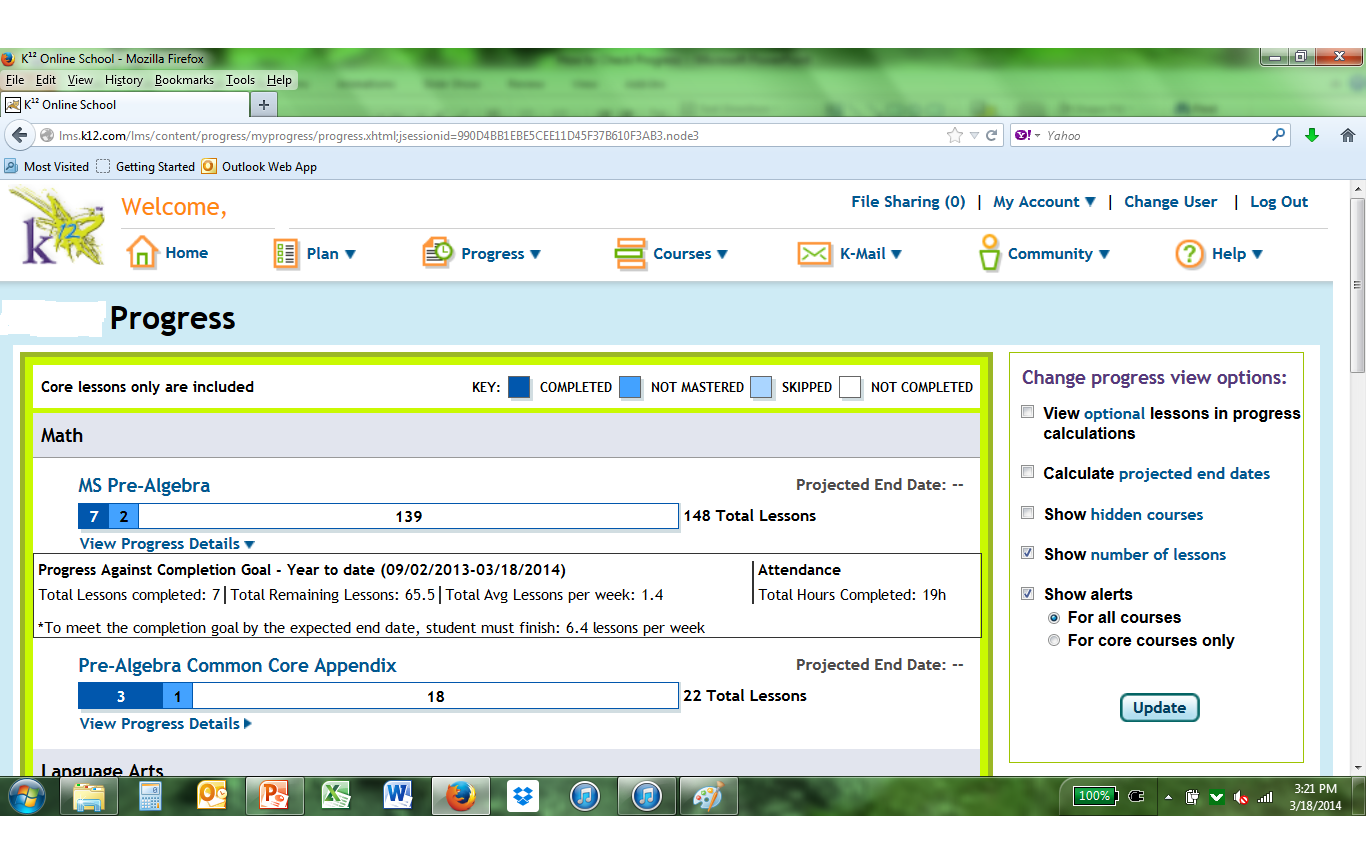 Add these two numbers together to find out how many total lessons you need to complete.
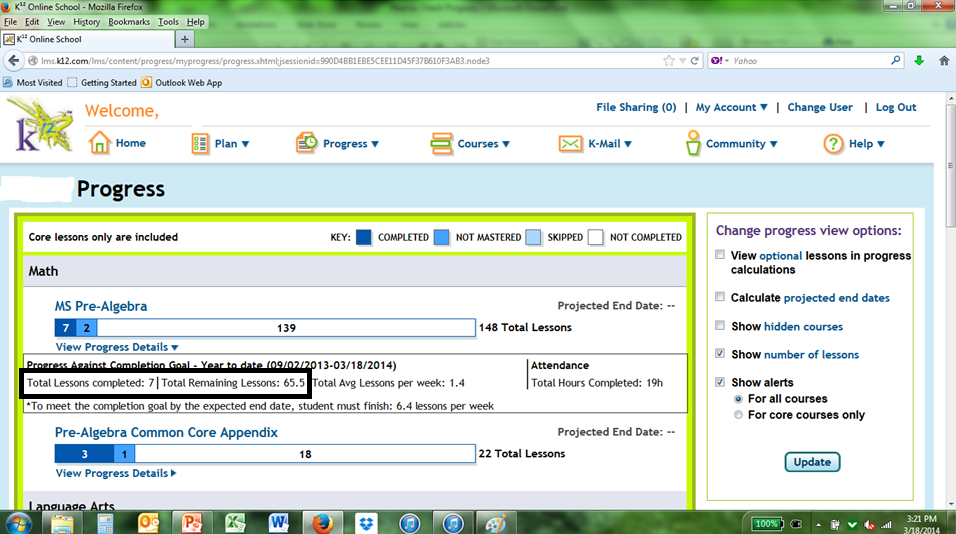